Exploring the Art of Intentional Camera Movement (ICM)
Transforming Photography into Abstract Art
What is ICM
Definition: "Intentional Camera Movement is a photographic technique where the camera is deliberately moved during exposure to create artistic blur effects."
Mention its abstract and impressionistic qualities.
Trails of a static object
Use to enhance movement
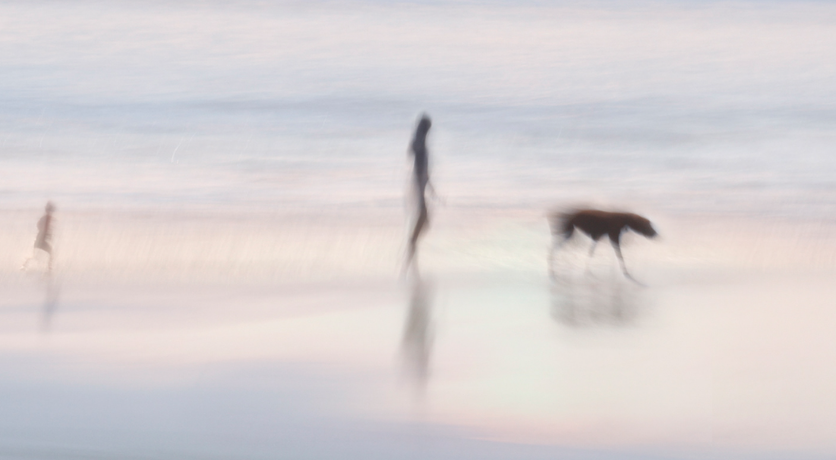 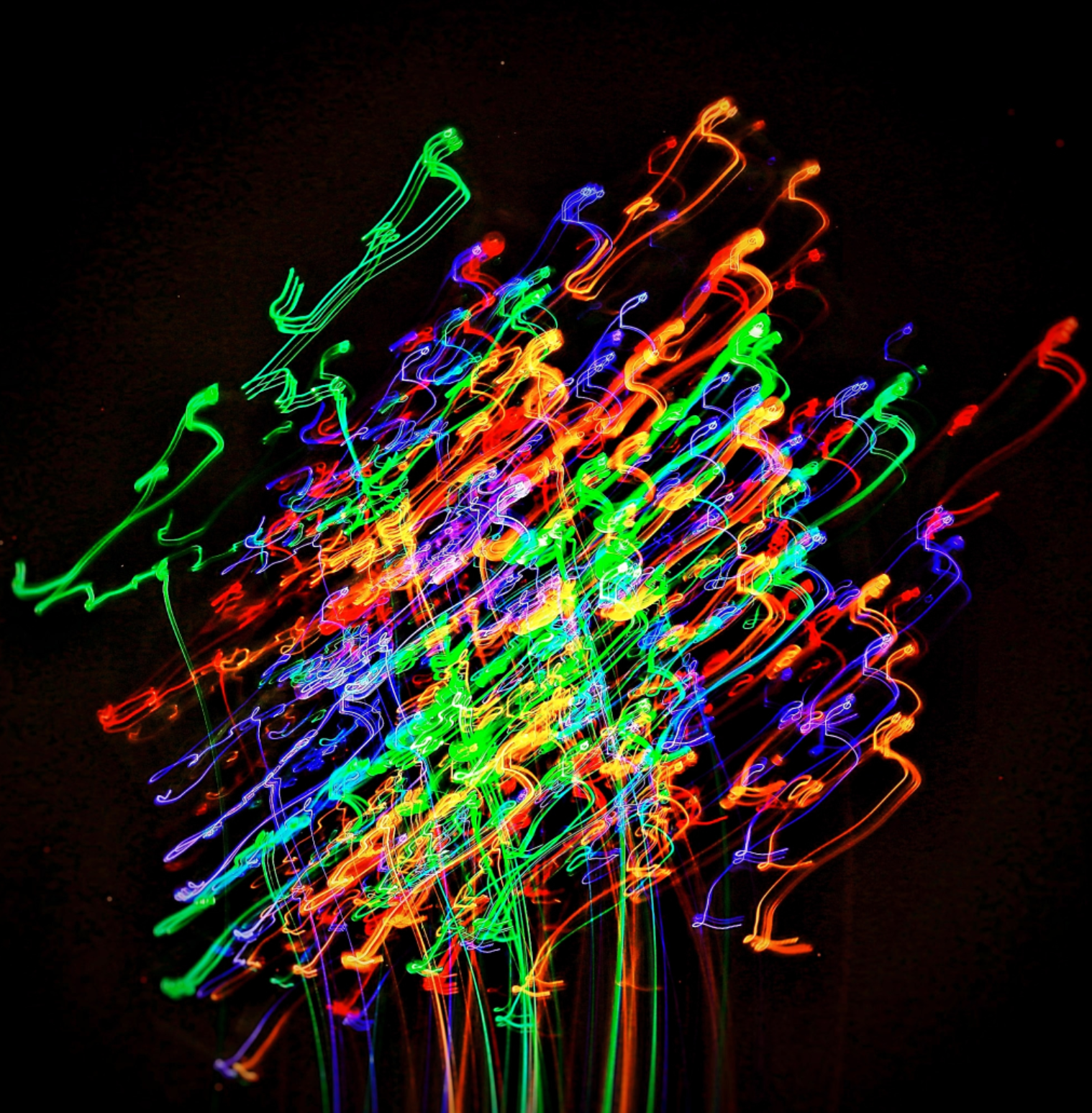 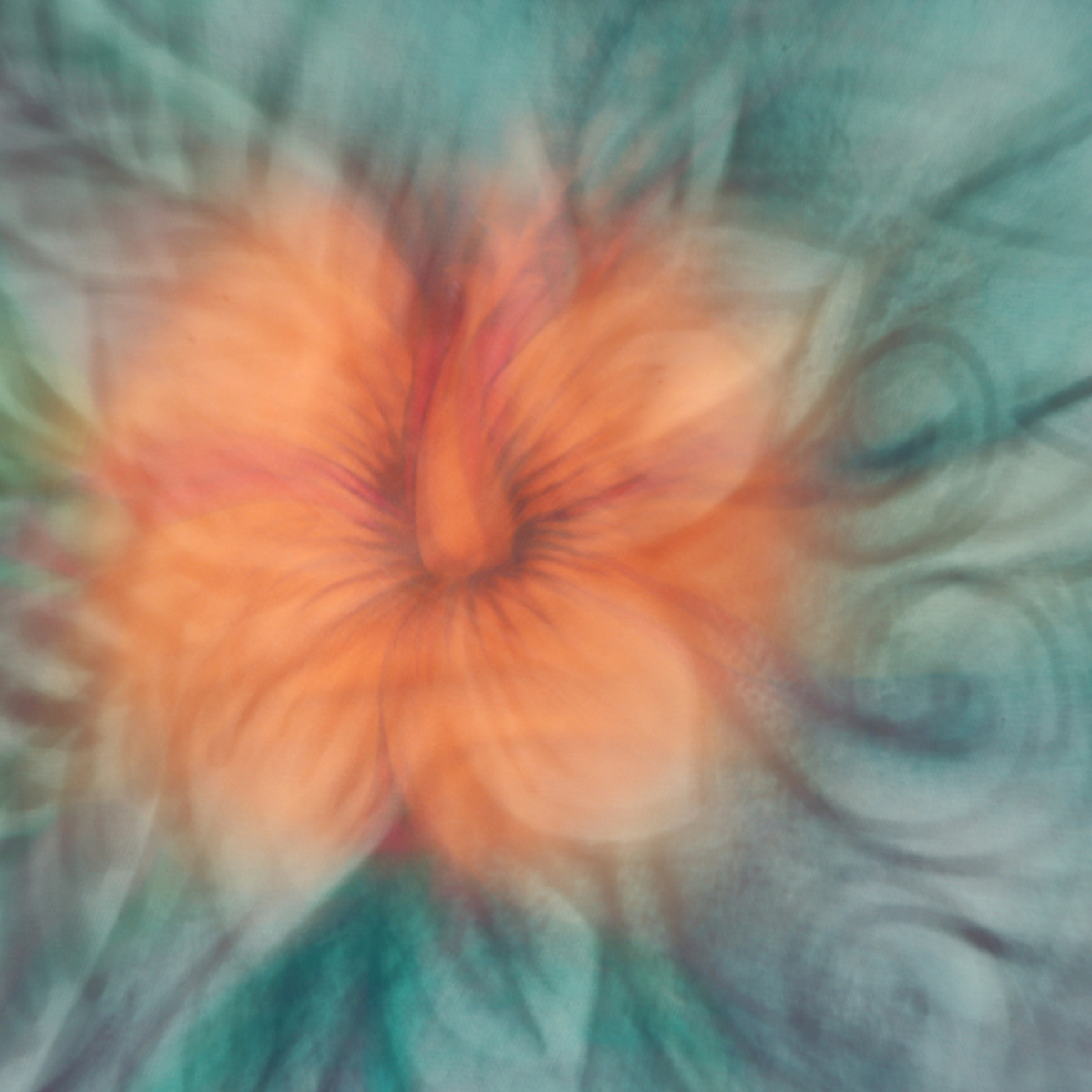 Picture, Coen Camer
Picture, Judy Stokes
Why Use ICM
Adds creativity and uniqueness to photos.
Breaks traditional photography rules.
Creates dreamlike, painterly effects.
Enhances movement
Blending
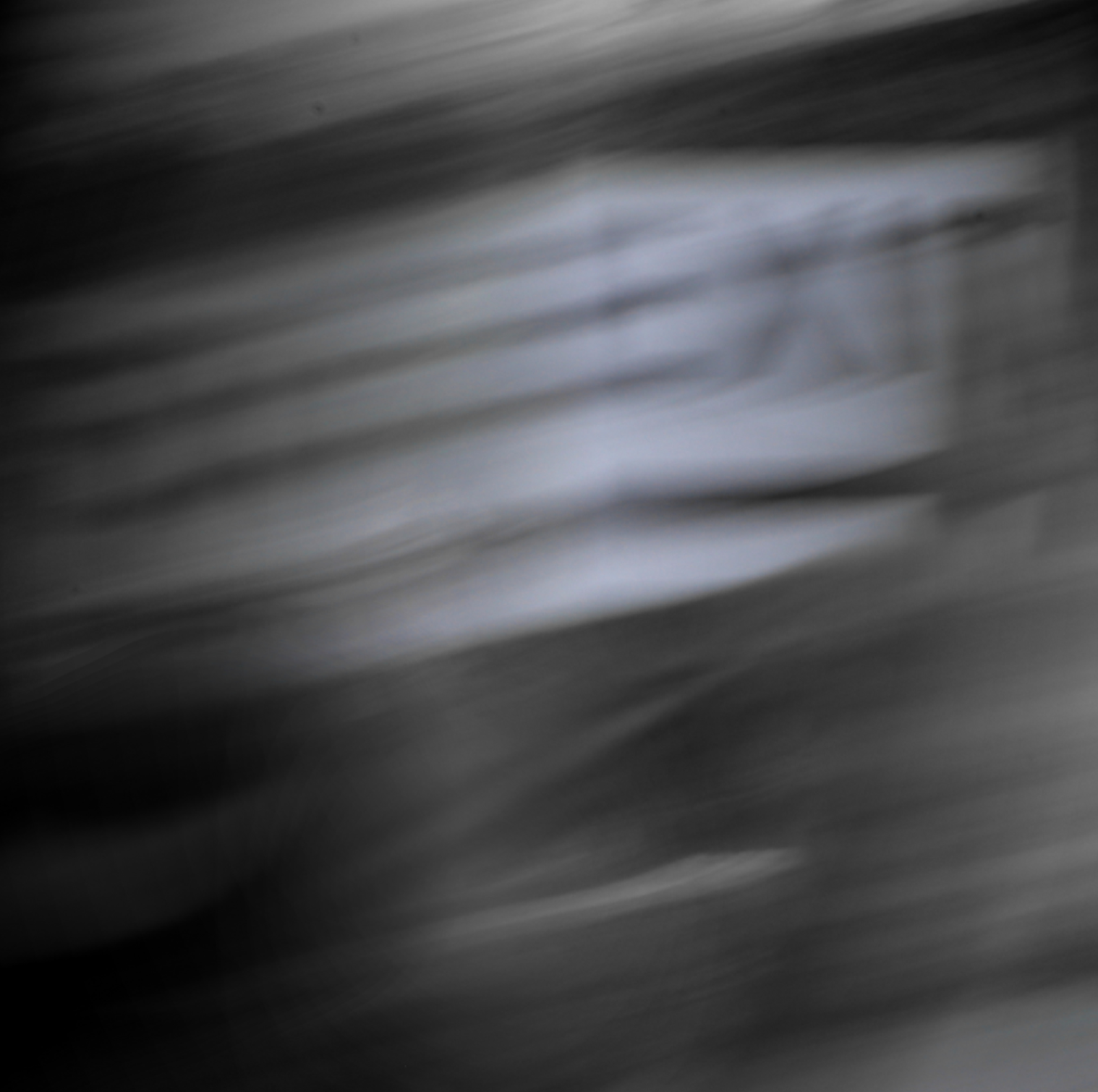 Picture, Coen Camer
How ICM Photos Are Made
Use of slow shutter speeds (e.g., 1/15 to several seconds).
Movement techniques (e.g., panning, zooming, swaying).
Equipment: DSLR, tripod (optional), ND filters for daylight shots.
High F stop
Move….
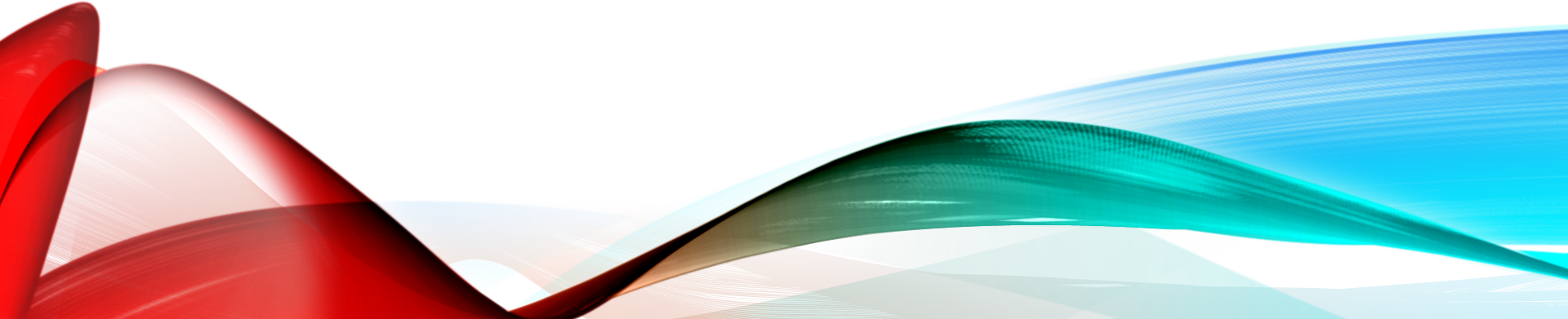 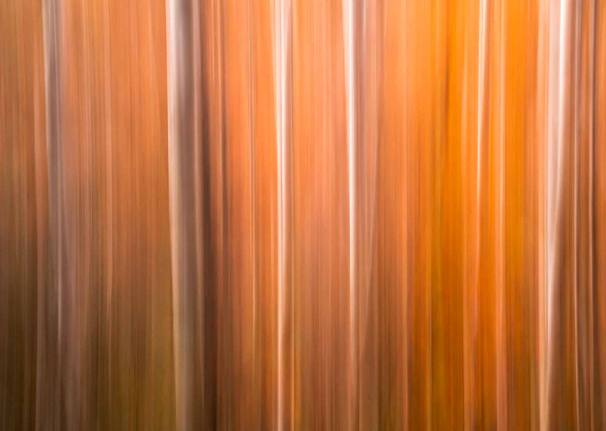 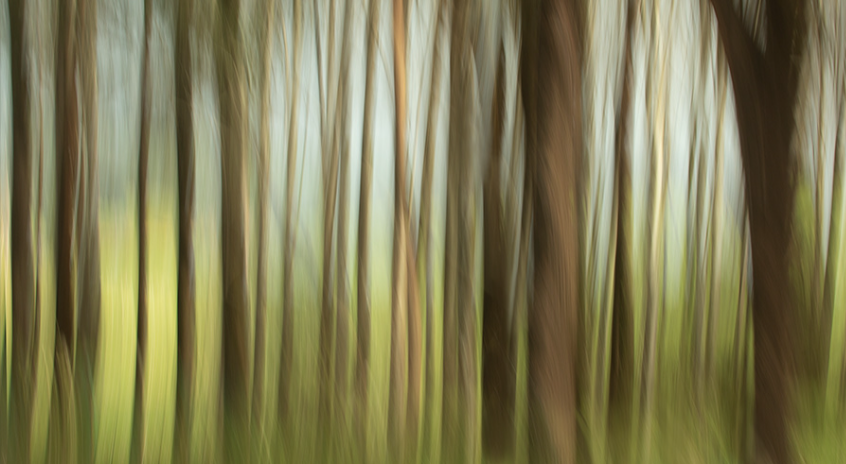 Picture, Judy Stokes
Picture, Christian Hoiberg
Techniques for ICM
Panning: Moving the camera horizontally to follow a subject.
Zoom Burst: Adjusting the zoom during exposure.
Vertical Movement: Moving the camera up or down.
Horizontal movement:
Circular Motion: Rotating the camera for abstract patterns.
Shake it all about.
Long or short movements
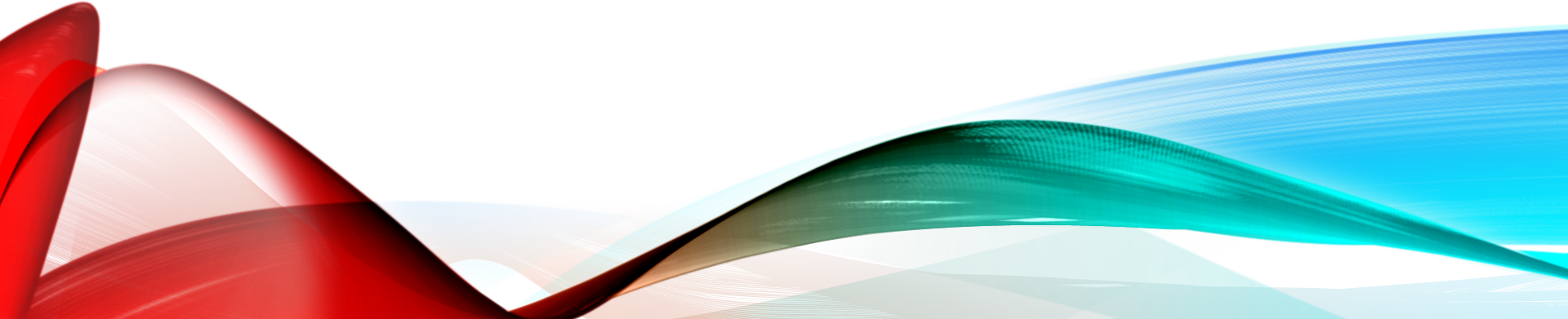 Examples of ICM Photos
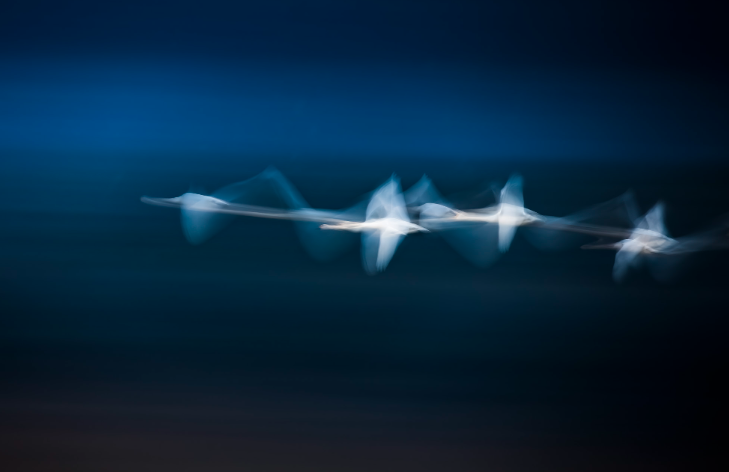 Picture by 2025 Masahiro Hiroike Photography
Examples of ICM Photos
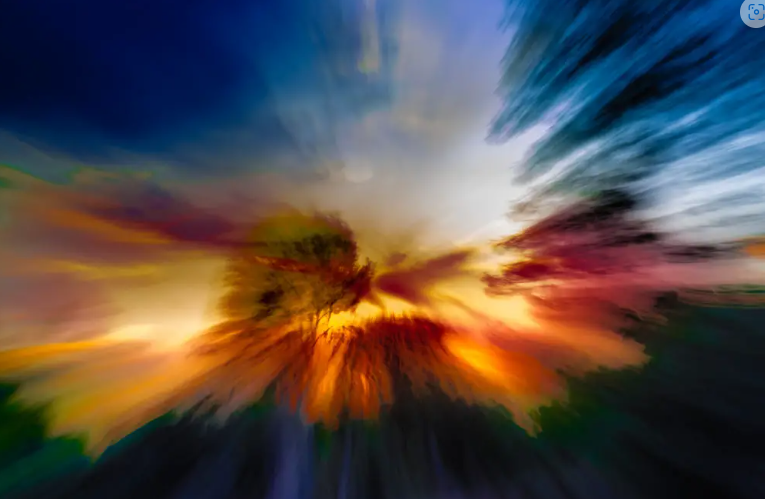 Picture by James King
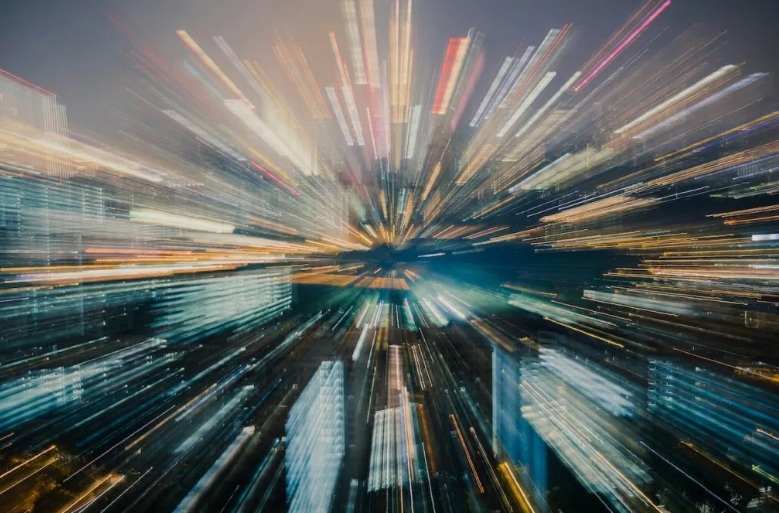 By Cuttersnap
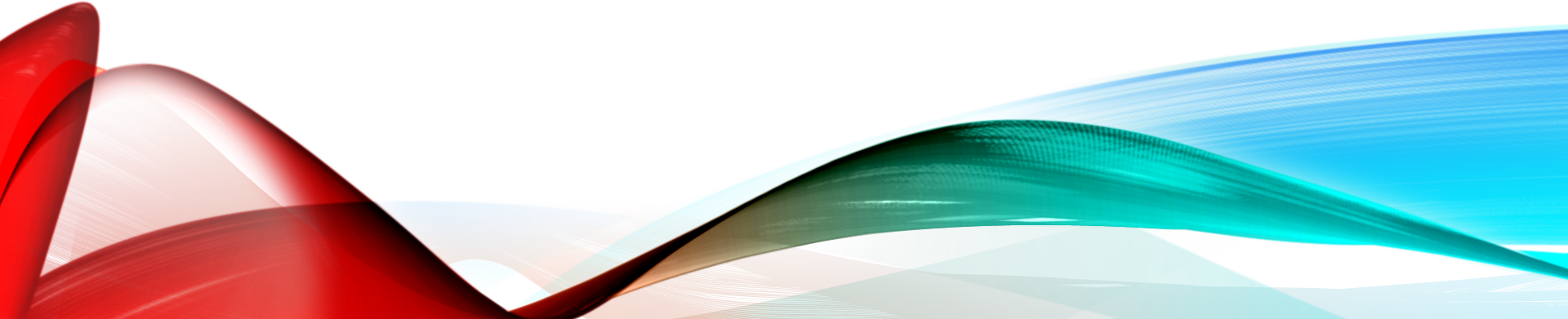 Examples of ICM Photos
Tips for Successful ICM
Experiment with different shutter speeds and movements.
Use natural light creatively.
Practice to refine control over the camera.
Use of Licht points, torches or x-mas lights
Long exposure often asks for low ISO and High F-stop
1000”s shots
Using ICM as a Background Layer
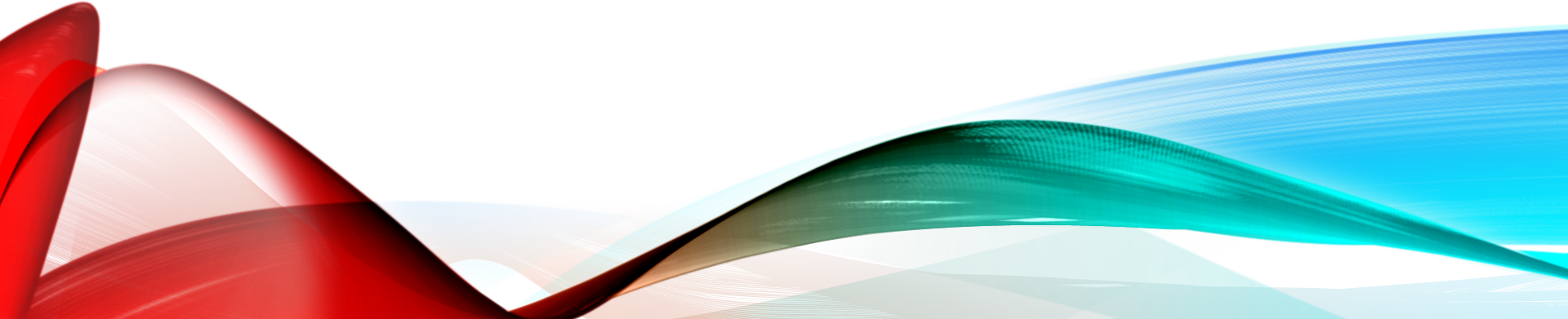 Explanation: "ICM photos can be used as artistic backgrounds in composite images."
Example: A portrait with an ICM as background.
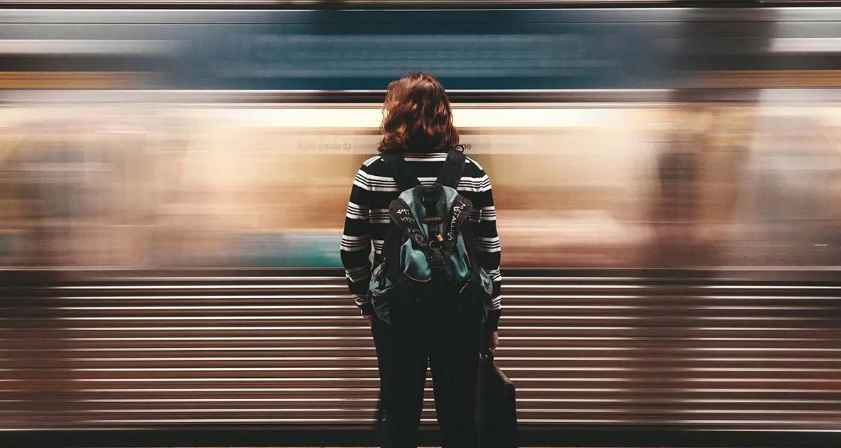 ar.inspiredpencil.com
42 west photography
Using ICM to freeze moments
Panning
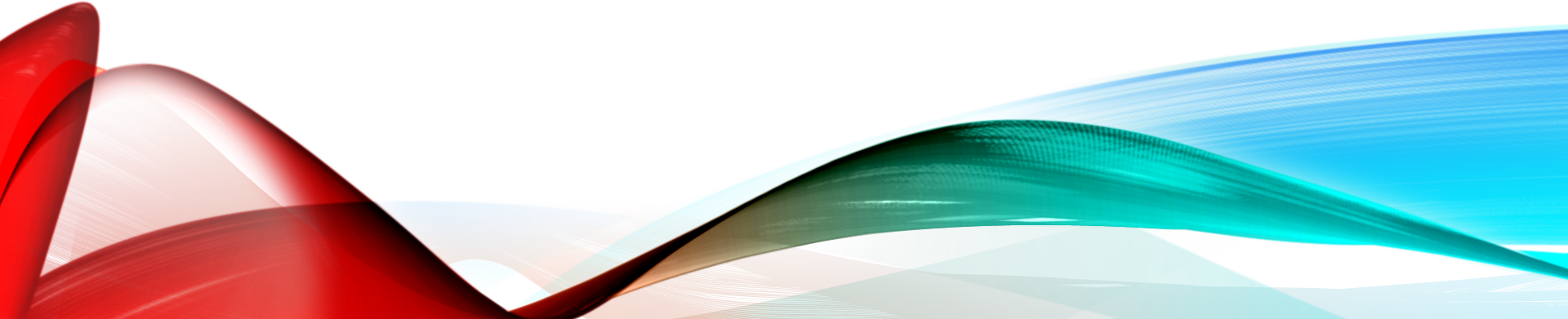 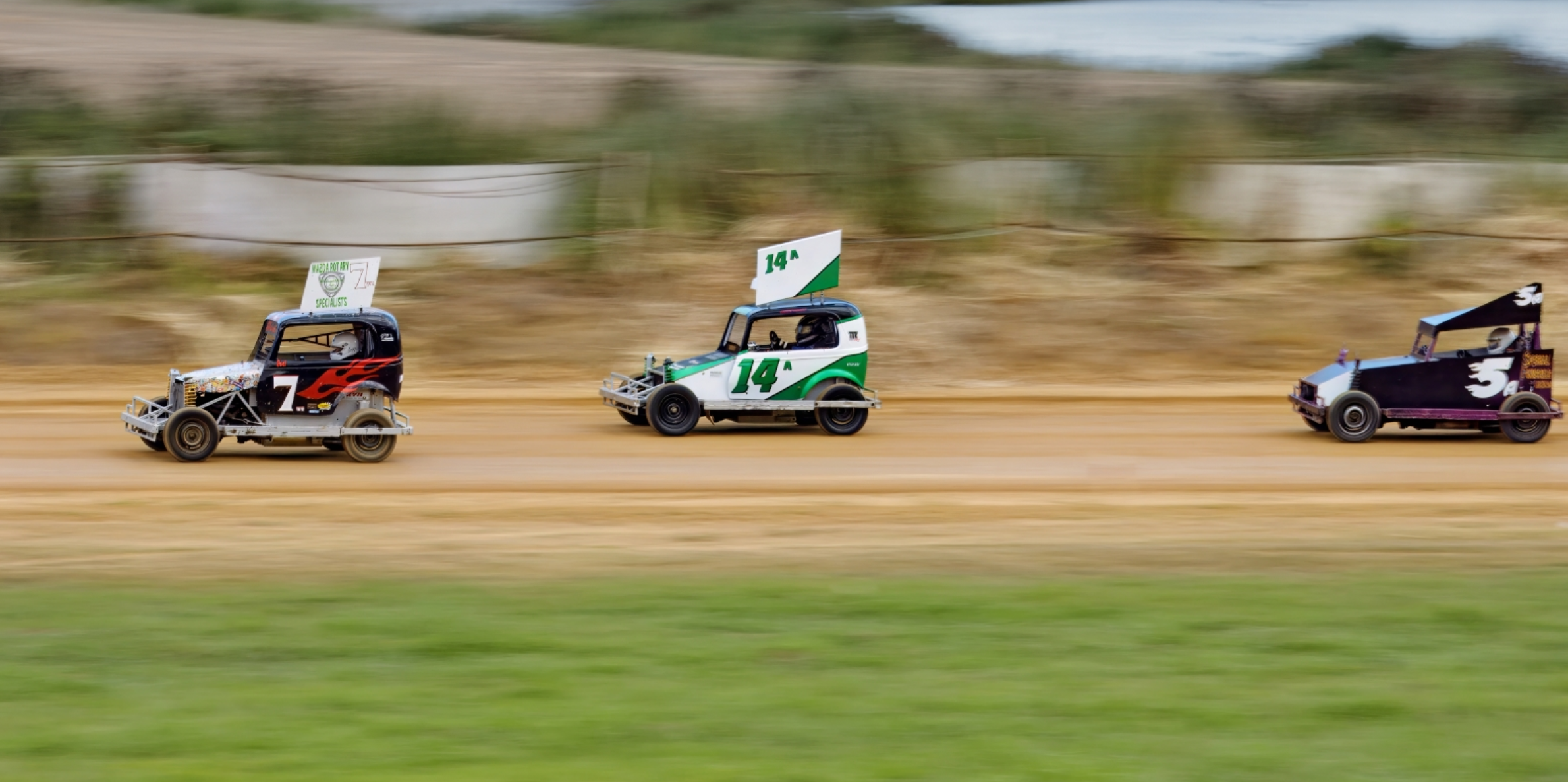 Try  ICM
Well lit edge of a object (or two)
Manual, 
High F stop (big number),
Low Iso
0.5 or 2 seconds… or Bulb
Hold, open, move, hold, close
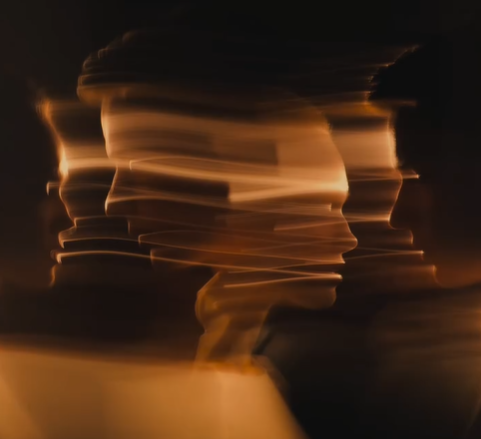 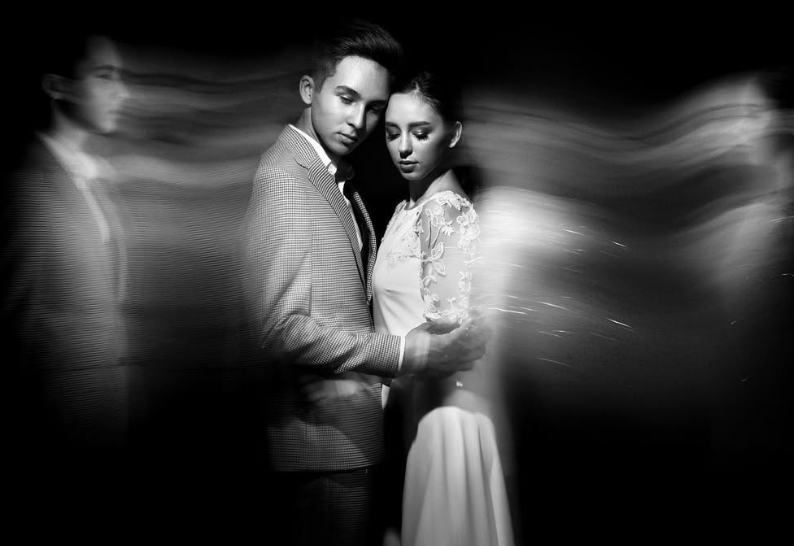 Кемран Ширалиев